SURVIVORS IN A HARSH ENVIRONMENT ASSESSMENT
Directions: Number your paper from 1 to 20. Write Mogollon, Ancestral Puebloans, or Hohokam on your notebook paper to select the correct group for the slide shown. Use your notes to help you decide which culture is described.
1. Whose habitat?
Mountain and desert dwellersGila River CountryMimbres RiverSan Francisco River
2. Whose habitat?
Sonoran Desert by riversMade homes of ‘jacal’ (adobe)Villages built around plaza
3. Whose habitat?
Stone architecture
Cliff dwellings or pueblos 
Kiva  built in center of plaza 	
-underground -for ceremonies -with benches
4. Whose food and other goods?
Farmers: corn or maize, squash
Hunter-Gatherers: rabbit, deer, prairie dogs
Basket makers
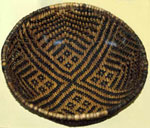 5. Whose food and other goods?
Hunter-Gatherers: bighorn sheep, elk, mule deer, white-tail deer, antelope, beaver, badger, jackrabbits, cottontails, turkeys
Farmers: corn, beans, squash, cotton
Traders: traded with people from the coast for shells and pots
6. Whose food and other goods?
Farmers: corn, beans, cotton, agave, and squash
Hunter-Gatherers: rabbit, prairie dogs, deer
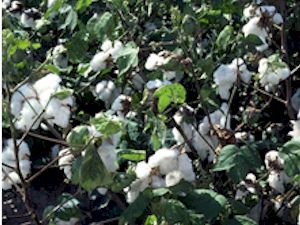 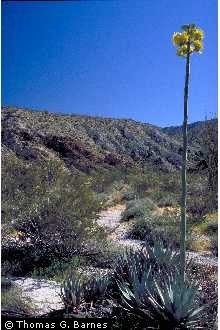 7. Whose artifacts?
Spear points
Stone knives
 Grinding bones (deer, rabbit, squirrel, gopher, prairie dog, badger, pronghorn and mountain sheep)
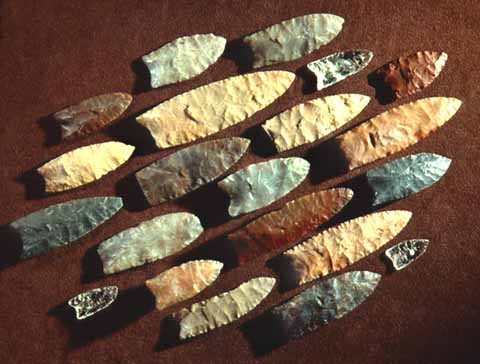 8. Whose artifacts?
Pottery (learned from the Mogollon)
Squash gourds for water
Baskets
Stone tools – spear, throwing stickDigging sticks
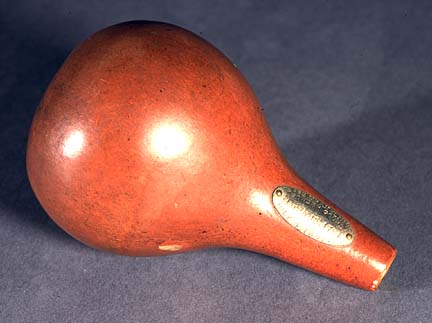 9. Whose artifacts?
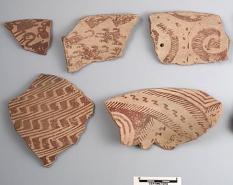 Pottery--Red on BuffShell ornamentsStone tools

Throwing sticks
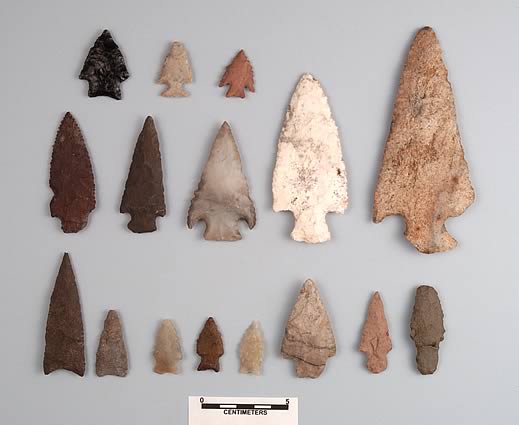 10. Whose adaptations are described?
Carried water from source to village
Built homes in cliffs for protection from elements and enemies
Built homes facing south for heat in winter
11. Whose adaptations are described?
Totally relied on environment 
Followed seasons
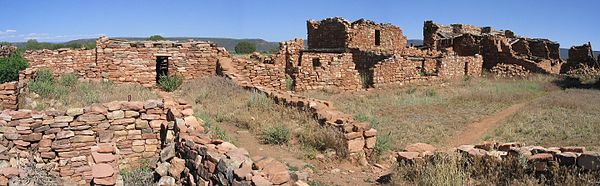 12. Whose adaptations are described?
Moved from desert in summer to foothills, then back to desert in winter
Built over 300 miles of canals to irrigate crops
13. What may have happened to them?
Drought
Enemies invaded
Internal conflict
14. What may have happened to them?
May have left area due to climate change or drought which would lead to food shortages
15. What may have happened to them?
May have left due to drought, floods, or climate change
16. Whose ruins?
Gila Cliff Dwelling
Kinishba Pueblo
Grasshopper
Q Ranch Pueblo
Point of Pines Pueblo
17. Whose ruins?
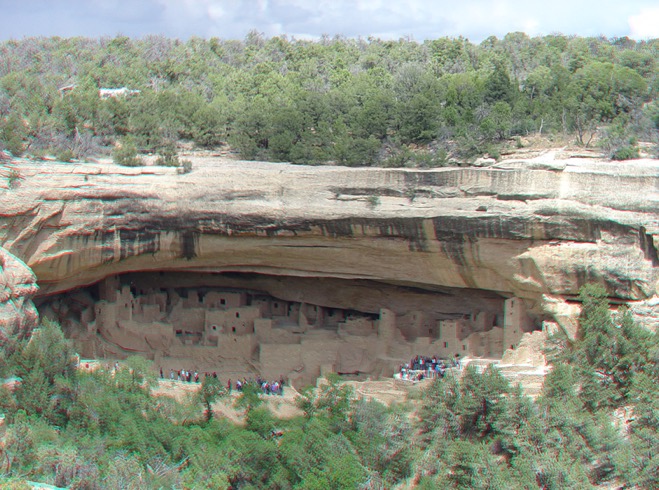 Mesa VerdeCanyon de ChellyKayenta
18. Whose ruins?
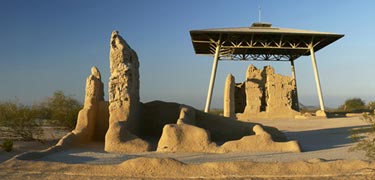 Casa GrandeSnaketown